Identifying a Problem
Seshan brothers
About The AUTHOR
Seshan Brothers were on team Not the Droids You Are Looking For 
Our research project for Trash Trek was a Global Innovation Award semi-finalist project (Top 20 out of 30,000 teams).
Our research project in Nature’s Fury won Innovative Solution at the FIRST LEGO League International Open in Toronto.
Our research project for World Class was EV3Lessons.com! ;-)
We are the Champion’s award winners from World Festival 2018
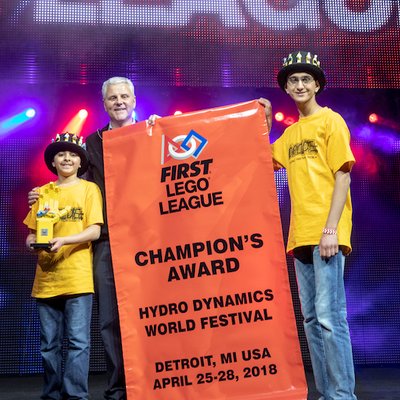 © 2023, FLLTutorials.com. Last Edit 5/29/2023
2
Getting STARTED IN APRIL
Usually, FIRST LEGO League releases the theme and reveals the Challenge Mat and Models during the World Festival in April.

FIRST and LEGO Education also release several teasers and images on their social media channels

While you will not know the details of the challenge until August, you can start thinking about the high-level topic well in advance
© 2023, FLLTutorials.com. Last Edit 5/29/2023
3
SAMPLE RELEASED TEXT FROM SUPERPOWERED
Source: Pre-Season Guide provided on FLLTutorials  Worksheets
© 2023, FLLTutorials.com. Last Edit 5/29/2023
4
USING THE RELEASED TEXT AND IMAGES
Between April and August, try to go on some early field trips to inspire project topics
In Animal Allies, many teams visited Zoos and Aquariums over the summer
Where could you go for the MASTERPIECE season?
Do some preliminary online research related to the topic
Your goal is not to finish your project, but get some general ideas for possible topics related to the theme.
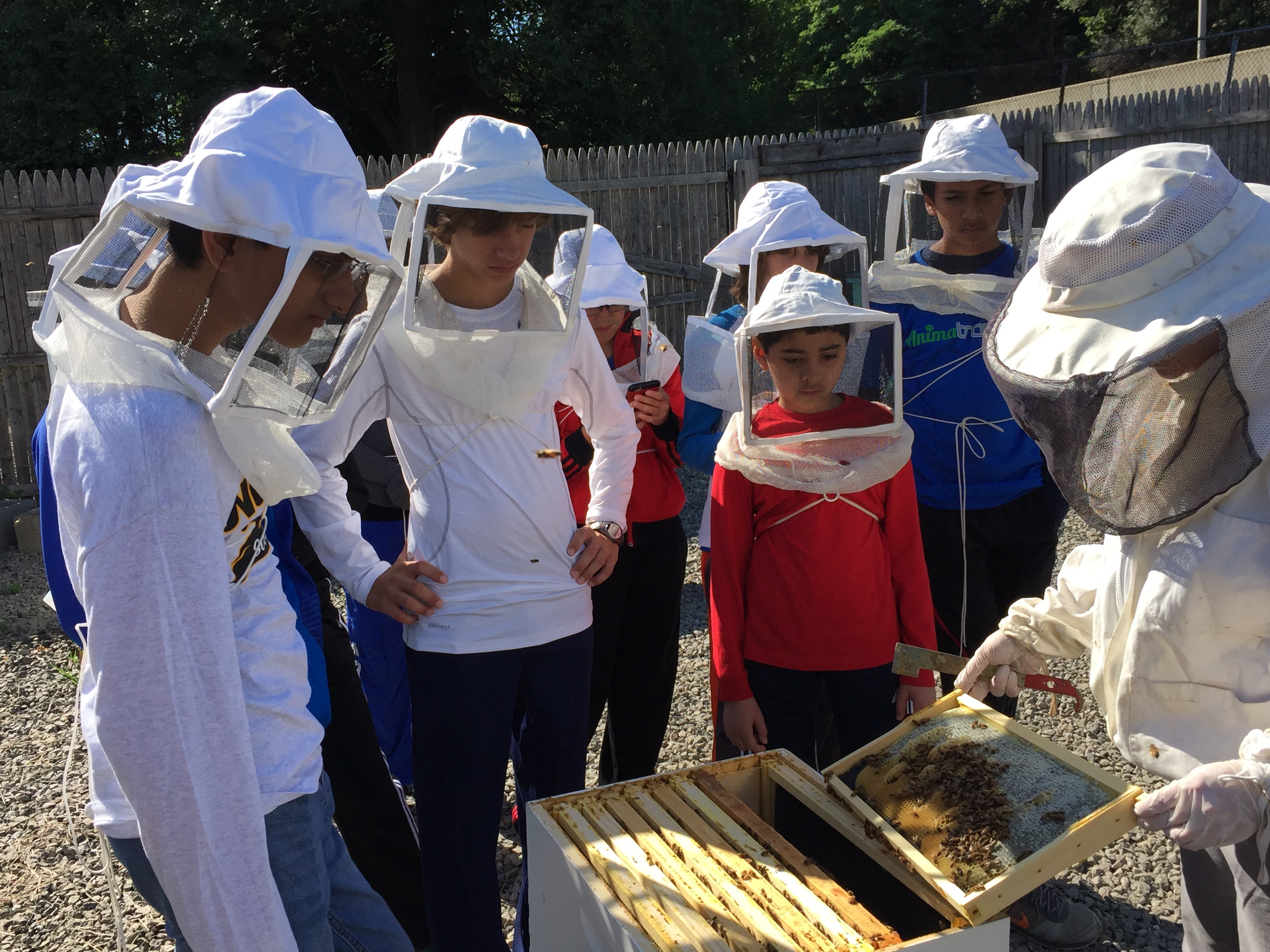 © 2023, FLLTutorials.com. Last Edit 5/29/2023
5
CHALLENGE RELEASED IN AUGUST
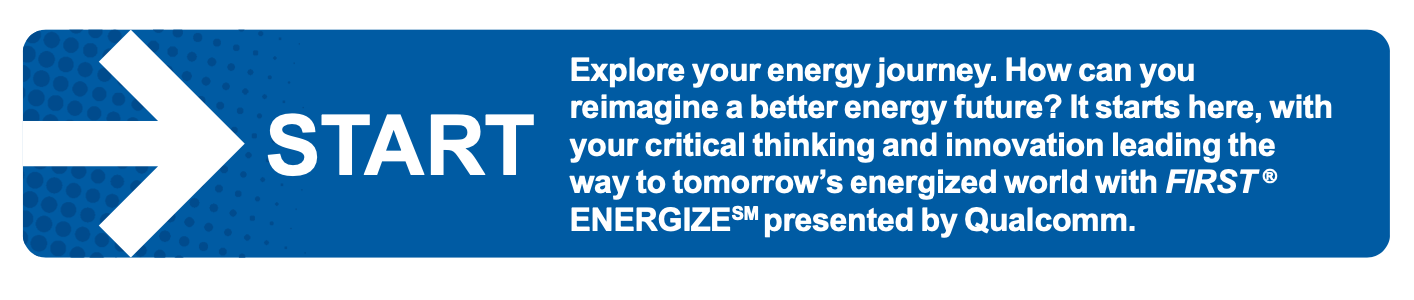 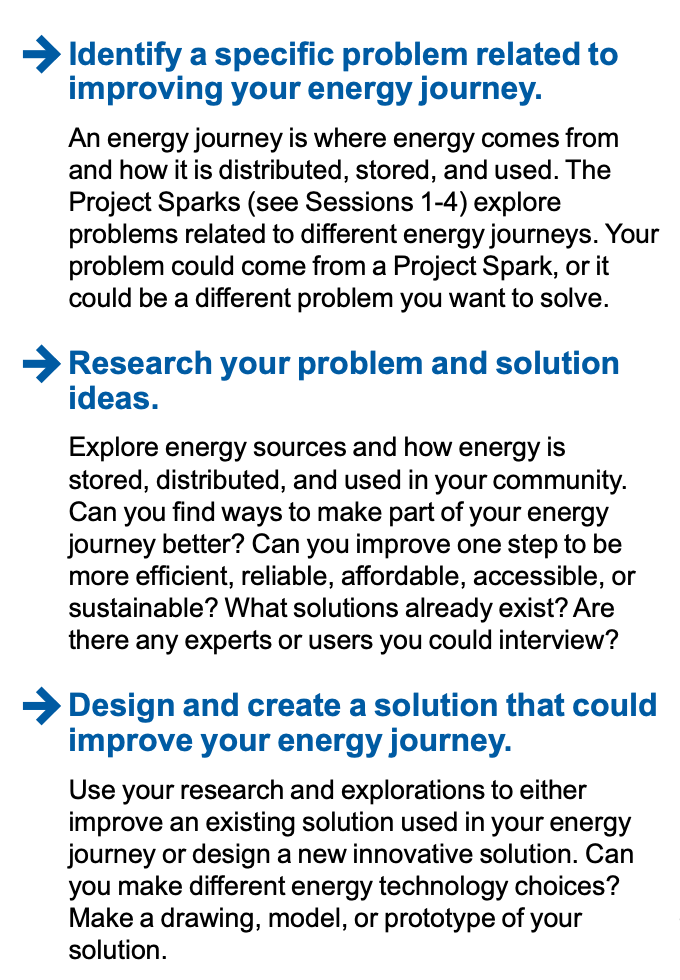 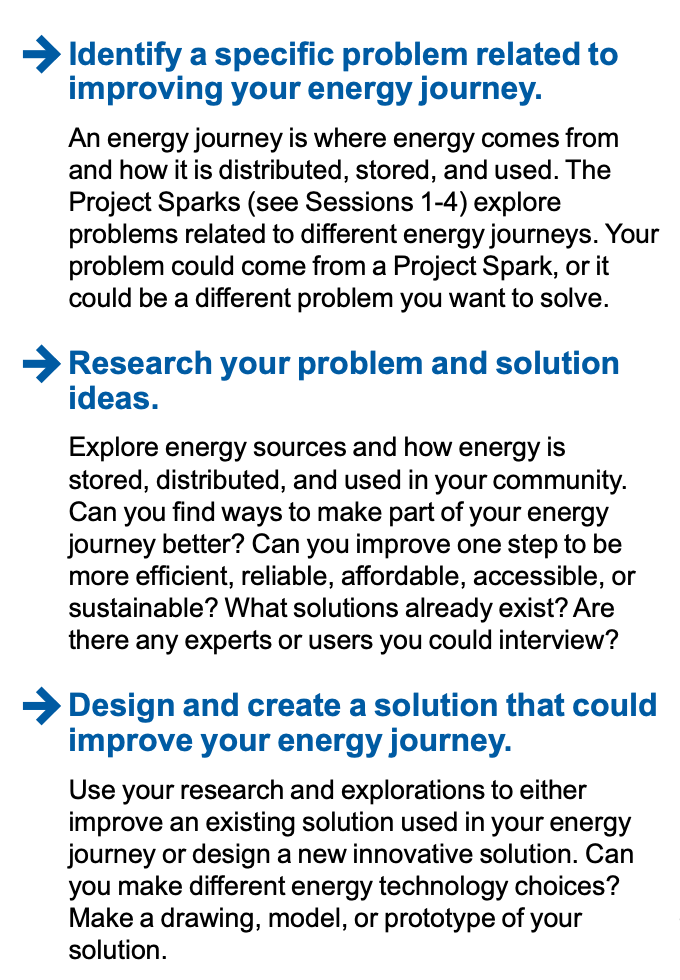 SAMPLE FROM SUPERPOWERED
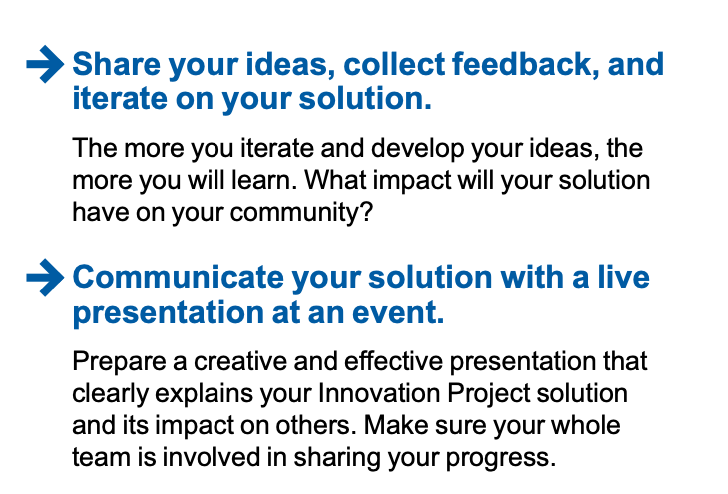 © 2023, FLLTutorials.com. Last Edit 5/29/2023
6
Read the Challenge Documents Carefully
Sometimes, you are allowed to pick only from a certain sub-set of topics (e.g. Nature’s Fury listed which natural disasters were allowed)




Sometimes, it calls for something specific (e.g. Senior Solutions required a Senior Partner for every team)
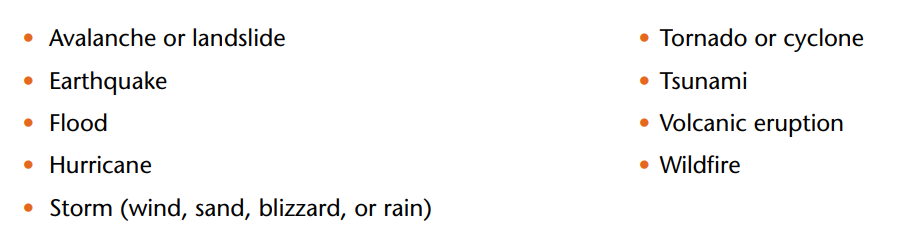 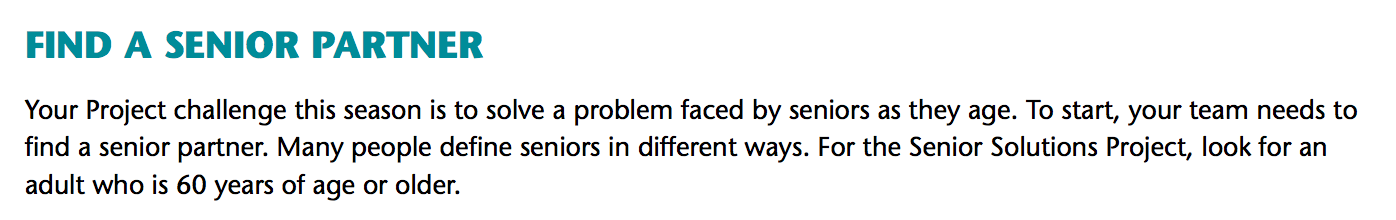 © 2023, FLLTutorials.com. Last Edit 5/29/2023
7
PICK A PROBLEM That is meaningful
Always think of a problem first, not the solution
The problem can be as small or big as you want
Most students relate better to local problems that impact their daily lives in some way
Do not worry that there is already a solution to the problem. As part of the process, you will look at existing solutions and see if you can make improvements.
© 2023, FLLTutorials.com. Last Edit 5/29/2023
8
Pick a Topic Everyone Agrees Upon
Everyone works on the project 
Pick a topic that all team members can agree on/are interested in
One idea is to have all team members do a little bit of research on their favorite topic and then present this topic to each other. 
Then the team decides which topic they are most interested in to pick for their team’s project.
Next, the team identifies a specific problem within this topic
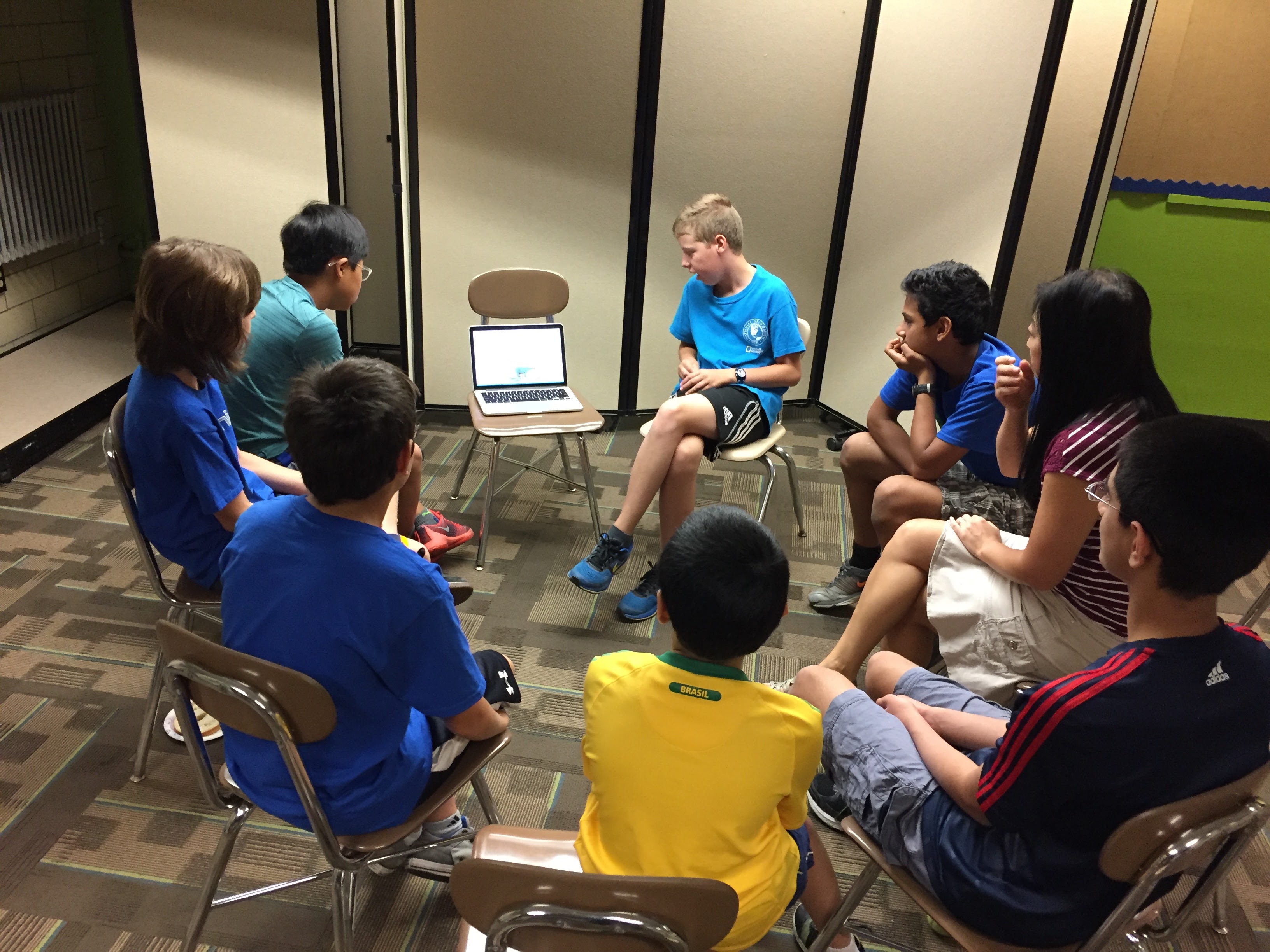 © 2023, FLLTutorials.com. Last Edit 5/29/2023
9
How to reduce bat deaths caused by wind turbines
Bats are killed by White Nose Syndrome which humans can spread
Bats are killed by wind turbines humans make
Bats
Dolphins
K-9
Bats
“Identifying a Problem” Process
Select an Animal
Identify the Human Interaction
Problem Selected
Sample based on team that participated in FIRST LEGO League Animal Allies
© 2023, FLLTutorials.com. Last Edit 5/29/2023
10
Sample Topics FROM Animal Allies SEASON
Chimney Swifts losing their homes
Training therapy dogs
K-9 dogs helping the police
Monitoring bee hives to keep them healthy
Bears getting into trash cans
Finding lost dogs
Preventing Lyme disease from deer ticks
Helping baby turtles find their way to the ocean
Cow tagging
Animals drinking from polluted city water
Keeping horses hydrated
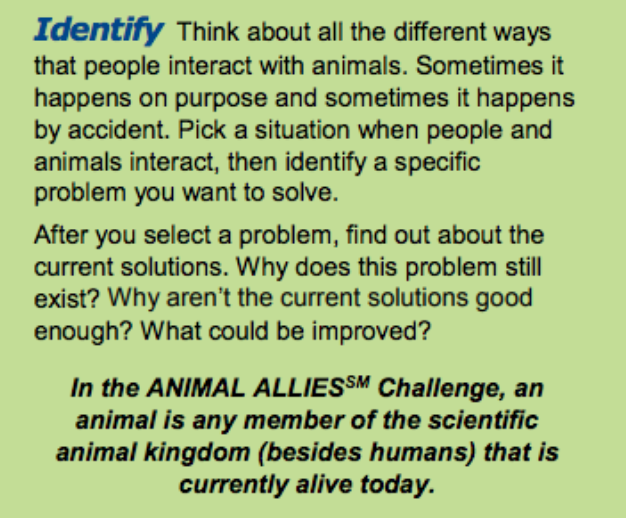 Sample topics from teams that participated in FIRST LEGO League Animal Allies
© 2023, FLLTutorials.com. Last Edit 5/29/2023
11
Credits
This lesson was written by Sanjay and Arvind Seshan
More lessons available at www.ev3lessons.com and www.flltutorials.com
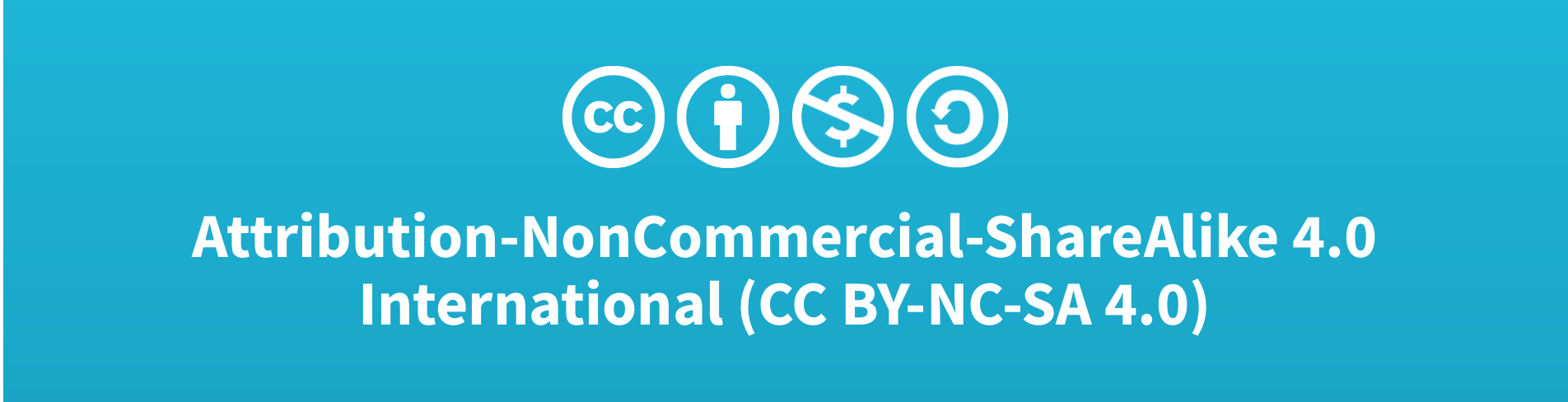 © 2023, FLLTutorials.com. Last Edit 5/29/2023
12